GRAPHING PROPORTIONAL RELATIONSHIPS
Mrs. McKay
February 12, 2013
INDEPENDENT v. DEPENDENT
Independent Variable
Dependent Variable
It is a variable that stands alone and isn't changed by the other variables you are trying to measure.
Variables that are known at the beginning of an experiment or process.
Variables that are discovered or created as a result of the study or based on the independent variable.
INDEPENENT v. DEPENDENT
Independent Variable
Dependent Variable
Someone's age might be an independent variable. We can’t change someone’s age.
How much they weighed a particular age. How much they weigh depends on how old they are.
INDEPENENT v. DEPENDENT
Independent Variable
Dependent Variable
The month is an independent variable. We know what these are when we started the study.
How much snow we got per month. We have to measure this as the months go by. How much snow we get depends on the month.
RATE OF CHANGE
Ratio that compares the amount of change in a dependent variable to the corresponding amount of change in an independent variable. 

Unit Rate – REFRESHER – a rate that has a denominator of 1 when written as a fraction
LAB – Activity 2-  pg. 205 (1-4)
Graph a proportional relationship by:
Fill in the table based on the unit rate
Pull coordinates from the table (x,y)  (time, distance)
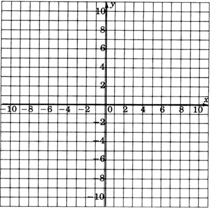